Diatoms and Dinoflagellates
Phytoplankton Comparison
Eukaryotic  Cells
Eukaryotic
Prokaryotic
Have a Cell Nucleolus
Have a set shape/structure
Larger Size
“Organize Life”
NONE
NONE
Smaller Size
“Free Floater”
Name Breakdown
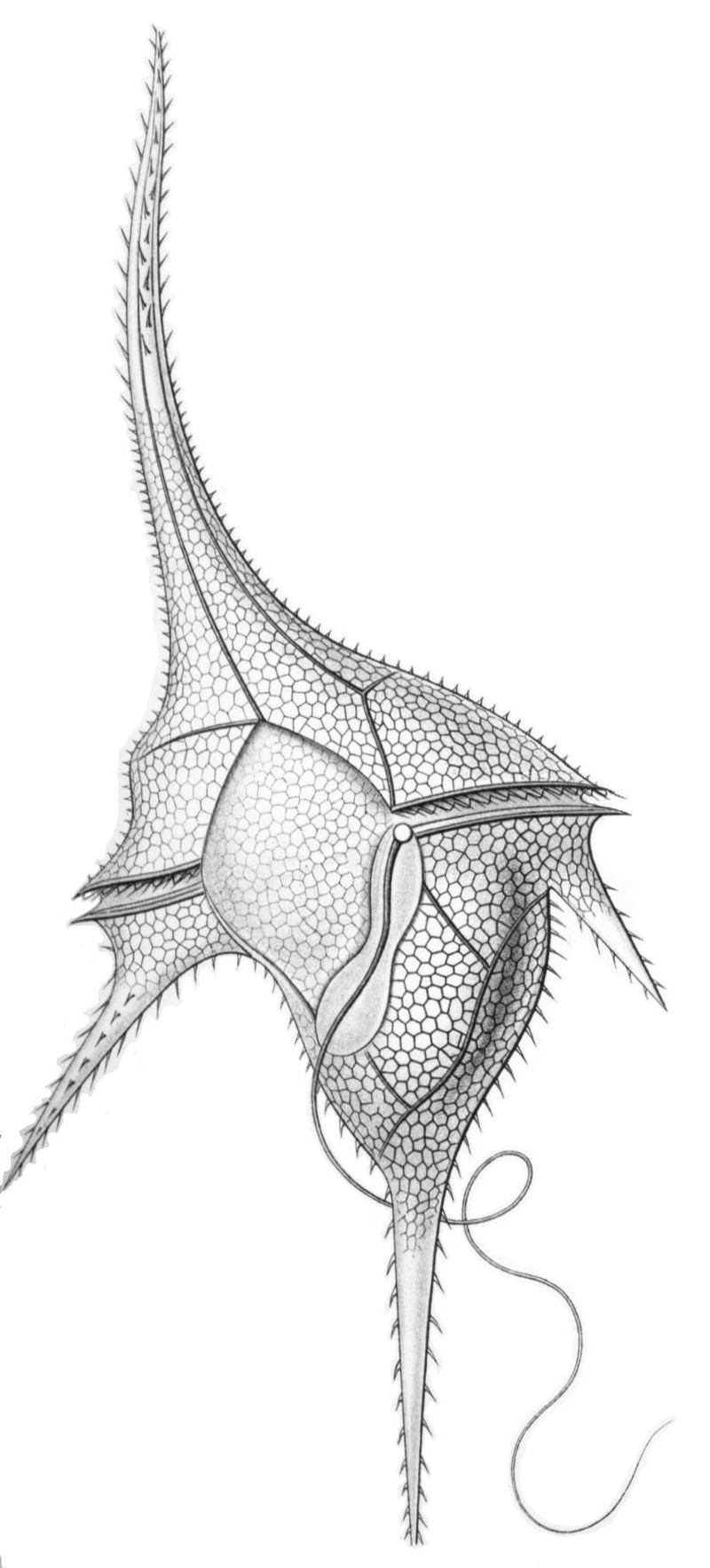 Diatom
Dinoflagellate
“Cut in two”
Describes the outer and inner cell walls
dinos "whirling" and  flagellum "whip”
Describes their “tail-like” mode of movement
Outer wall
“frustule”
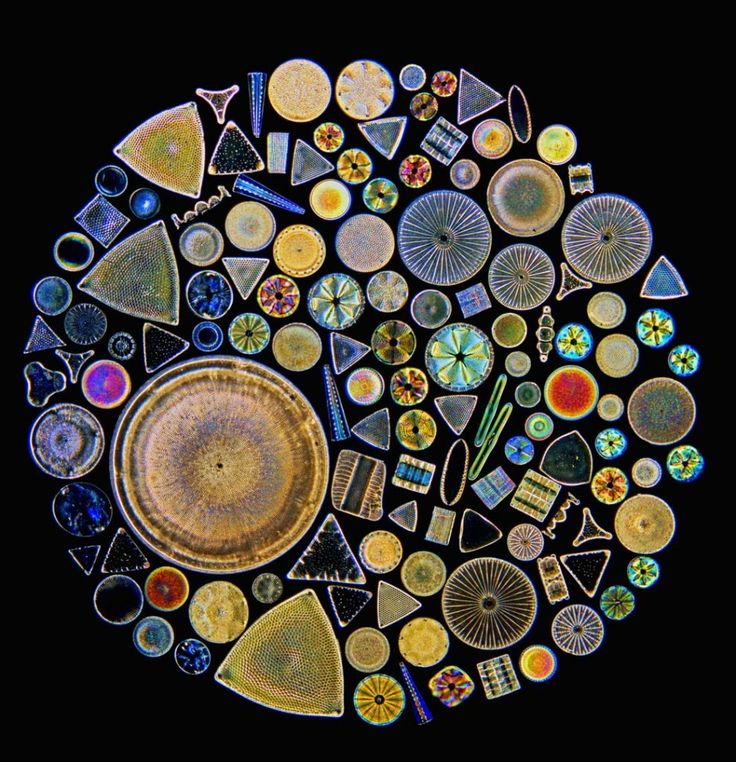 Organelles
“Guts”
Silica
Inner wall
Photosynthesis
Diatoms
Dinoflagellates
All can Photosynthesize
Autotrophs
Some Photosynthesize
Some “eat” or absorb nutrients (heterotrophs)
Some do Both
Shape
Diatoms
Dinoflagellates
Two groups:
Centric – “round”
Pennates – “long” (think of Penne Pasta)
covered by a theca (sheath)
Smooth – Unarmored 
Ornamented – Armored
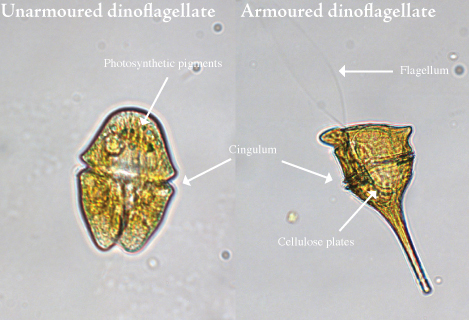 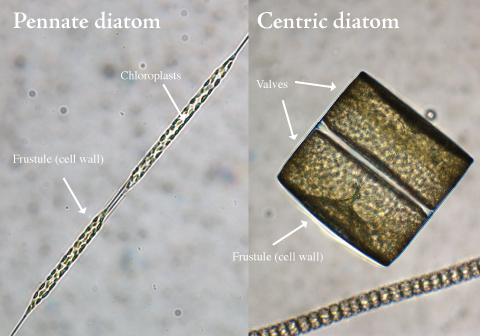